ENP-Napoli
Luigi Cappiello, Ricercatore Univ. Federico II, 100%
Giancarlo D’Ambrosio, Dirigente di Ricerca, 100% 
Giulia Ricciardi Prof. Associato, Univ. Federico II, 90%
Activities

neutrino physics

BSM models

kaon physics

Holographic models of QCD
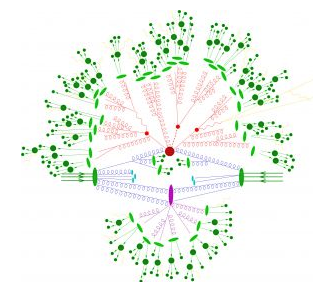 neutrino physics
accurate evaluation of the cross section for inverse beta decay at low energies  
(G. R., F. Vissani, Natascia Vignaroli, JHEP 08 (2022) 212)
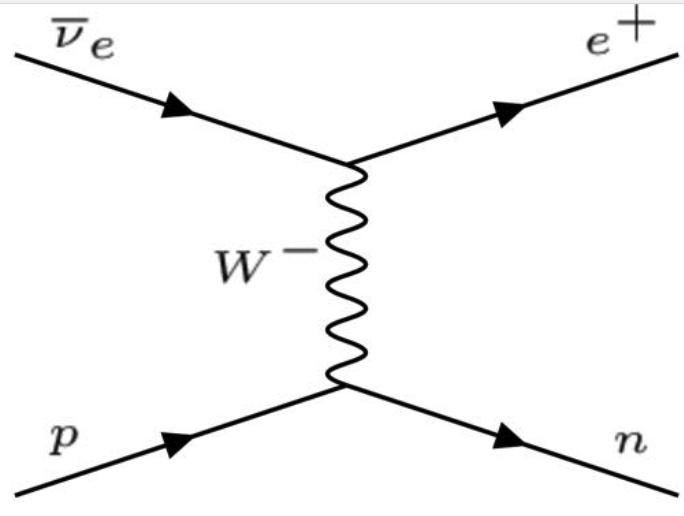 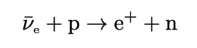 by far the most important mechanism of interaction of low-energy antineutrinos

	--all reactor neutrino oscillation studies (Daya Bay, RENO, JUNO…)

	-core-collapse SN neutrino detection  (SN1987, Kamiokande-II, IMB, …HyperKamiokande )
	-geoneutrinos

In water & scintillator detectors (lots of  «free» protons) dominates by orders of magnitude
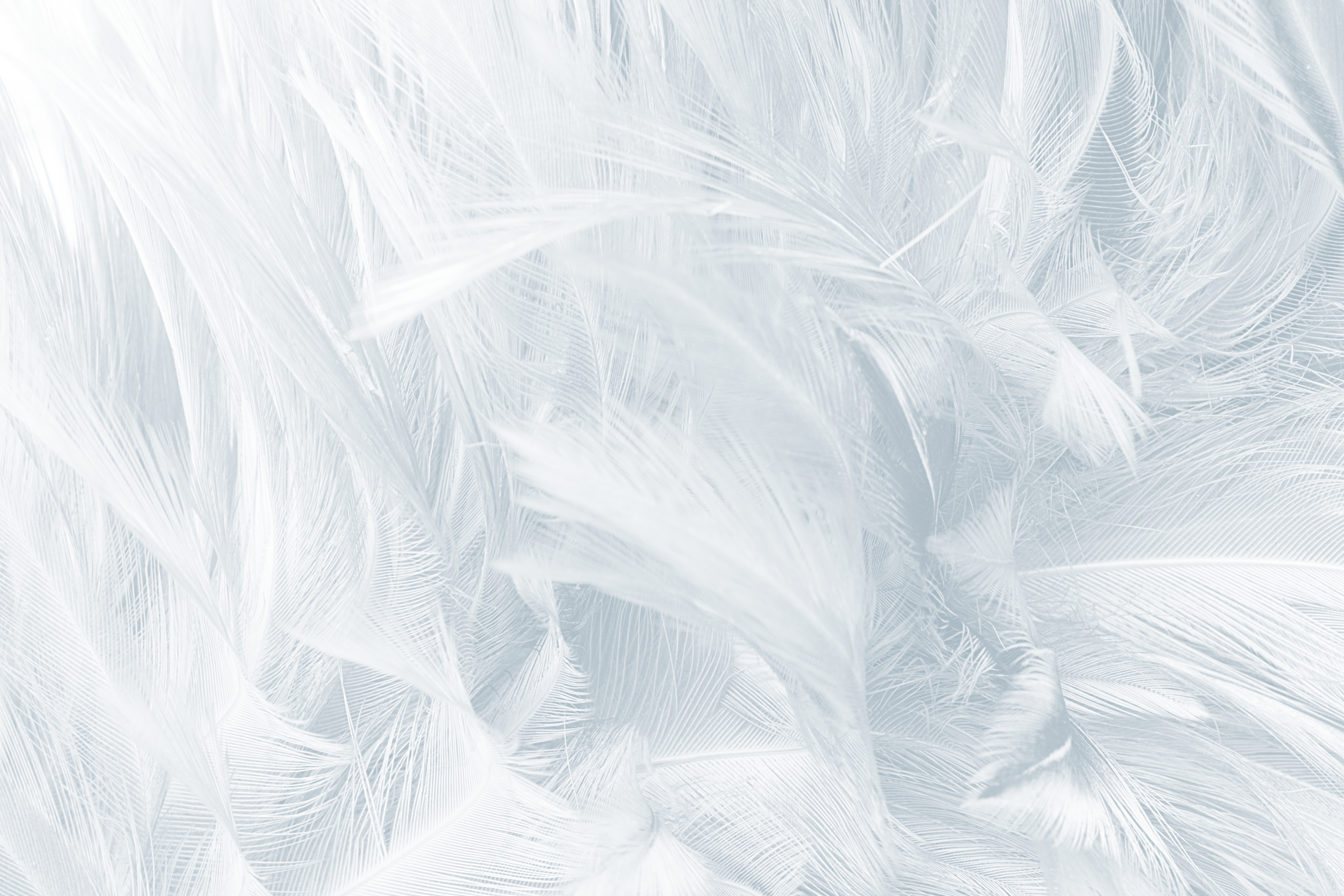 Precision crucial for high-statistics planned  experiments
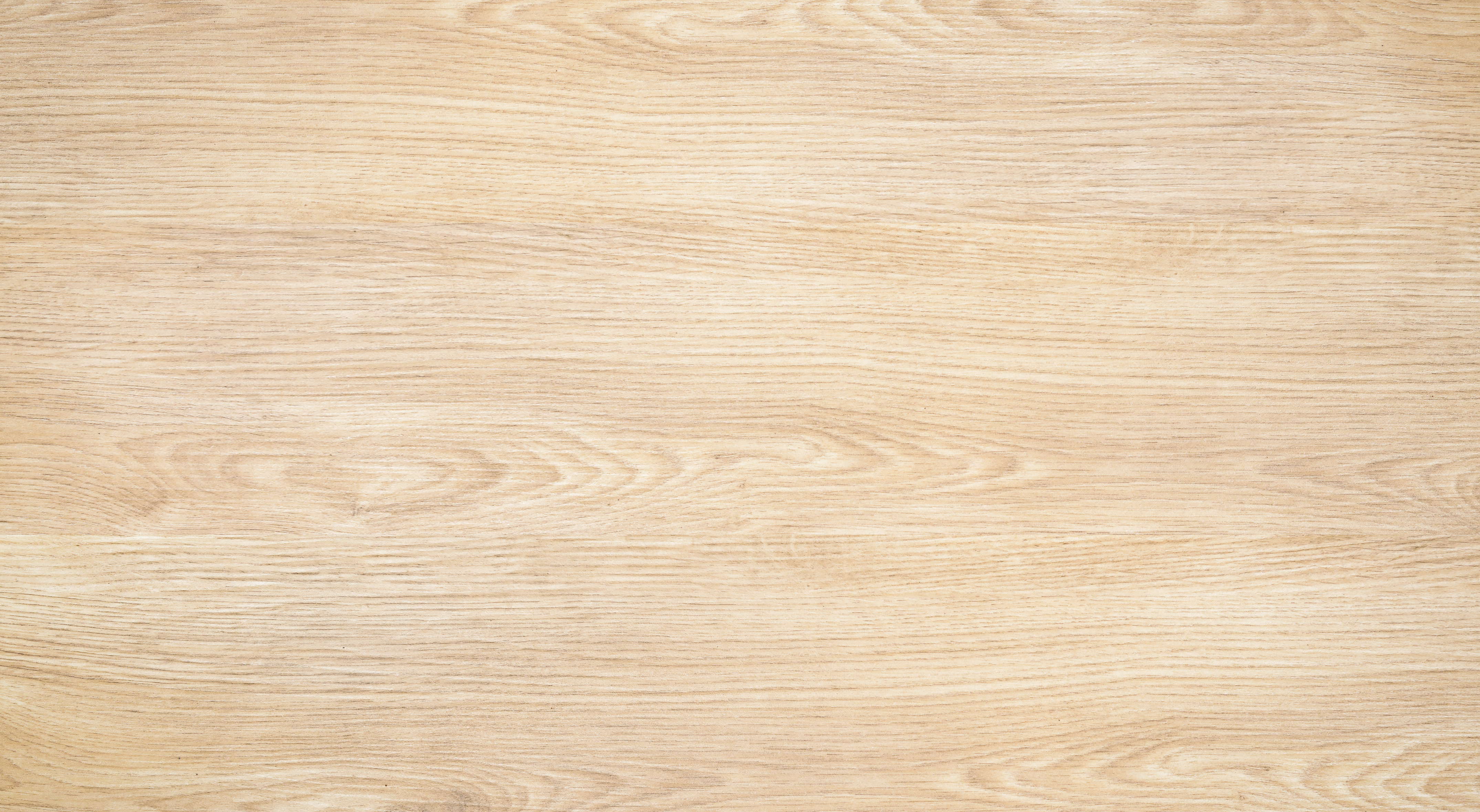 Most accurate estimates available at the moment were obtained almost 20 years  ago: Beacon, Vogel (1999) and Strumia, Vissani (2003)
We update these results:: both the central values and the uncertainties
Neutrino interactions with a free nucleon have the same basic characteristics as those of lepton scattering, though different hadronic current
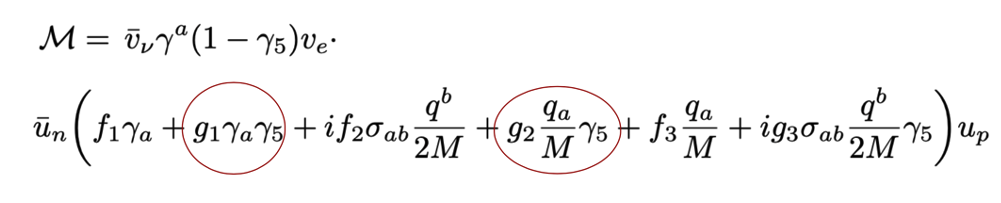 SCC (recently discussed by Ankovski; Giunti; Ivanov) previously neglected for neutrino-nucleon cross section.
Large source of uncertainty to the cross section from the axial form factor g1
cross section
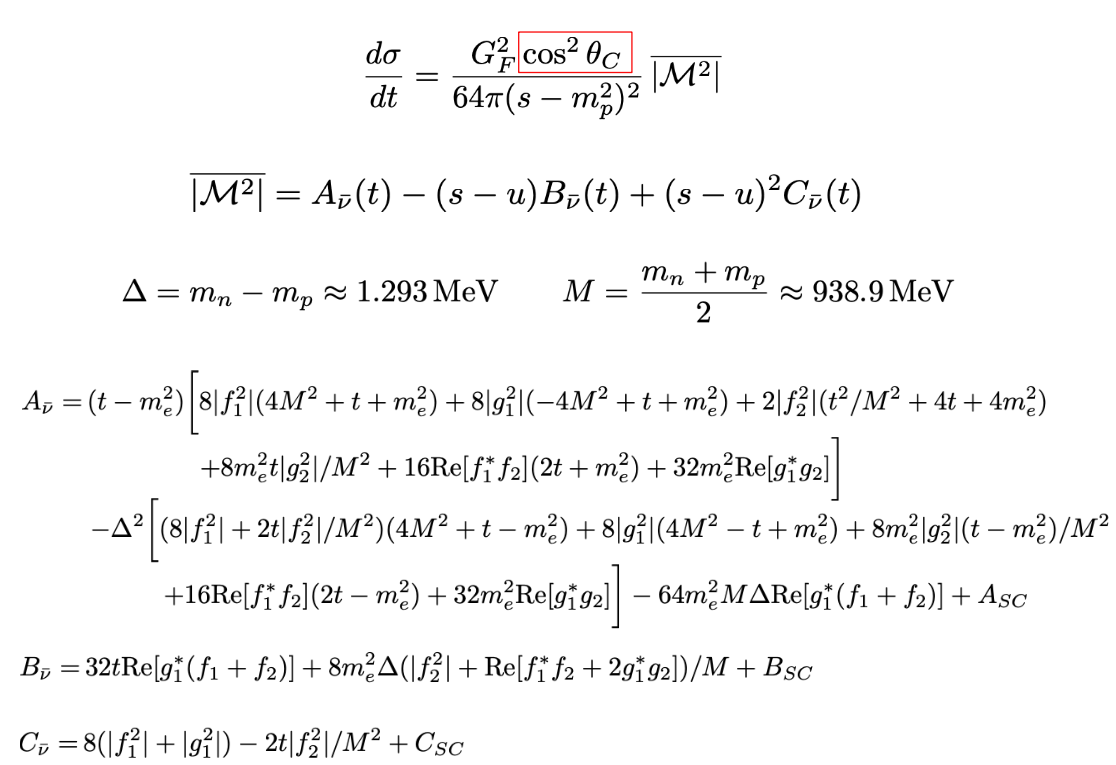 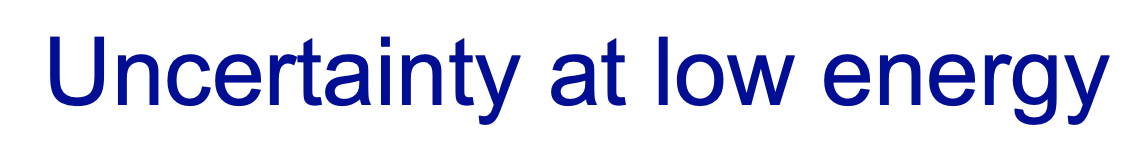 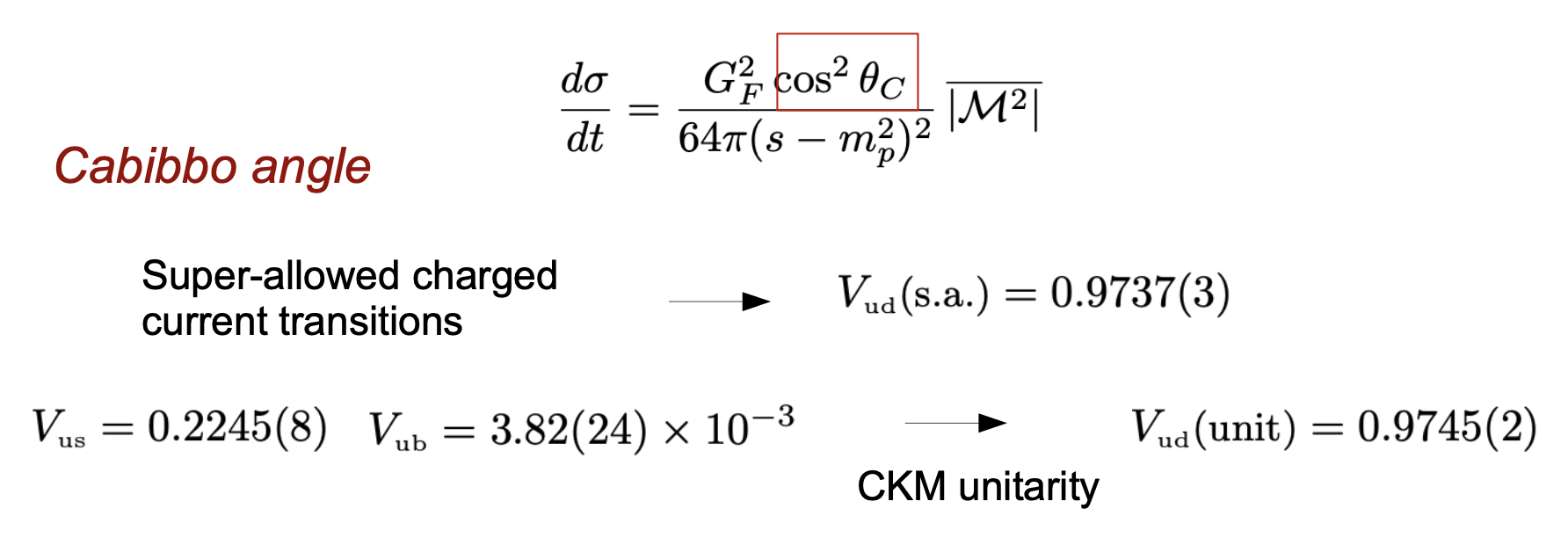 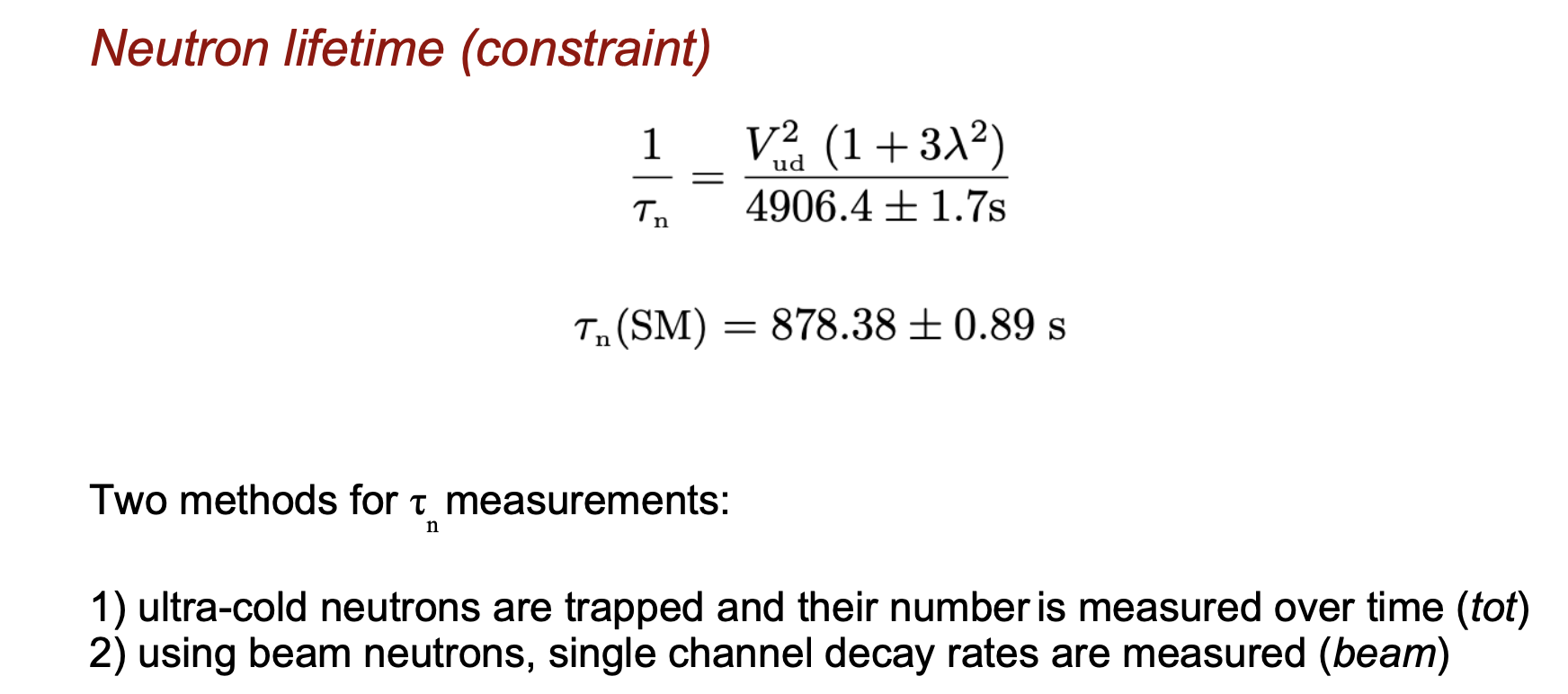 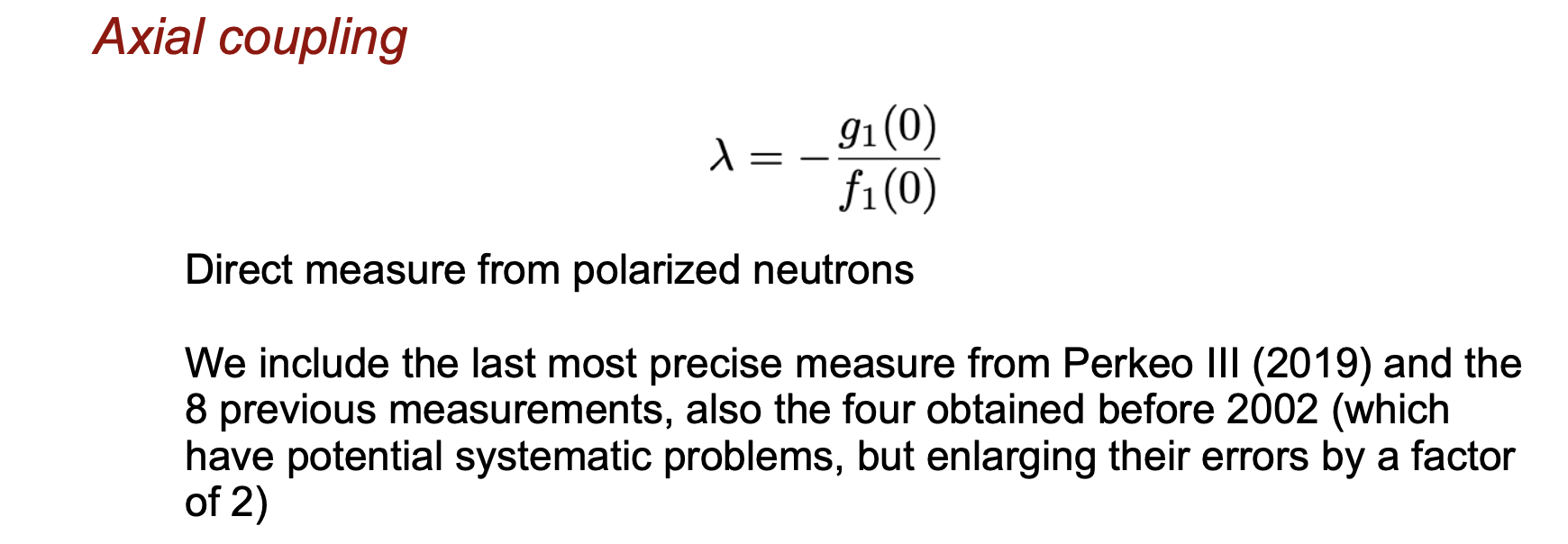 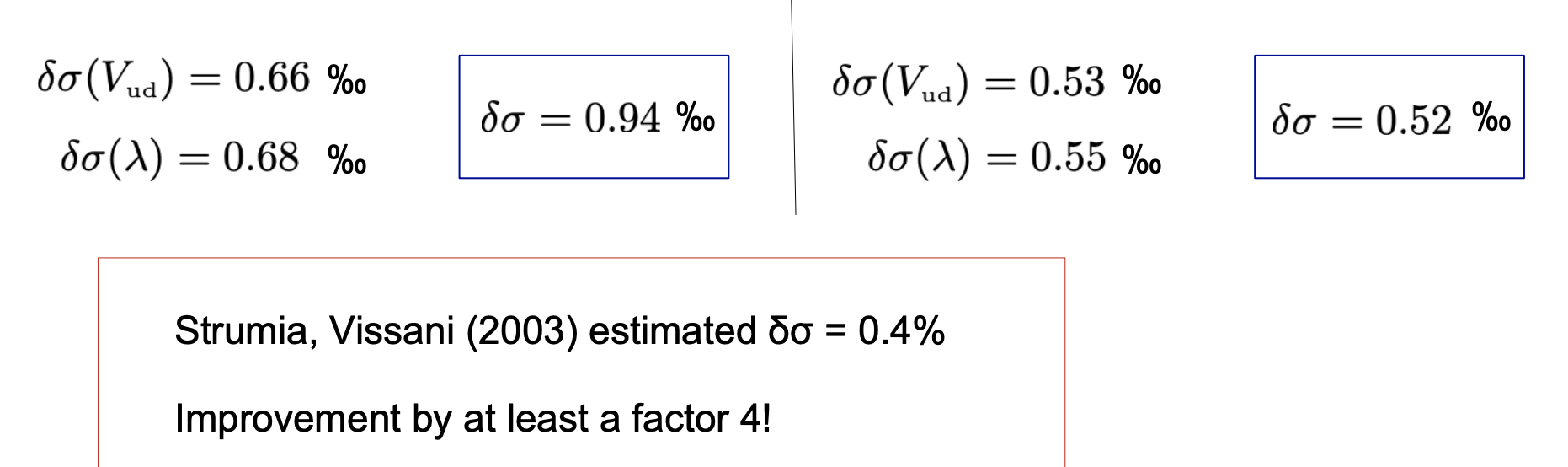 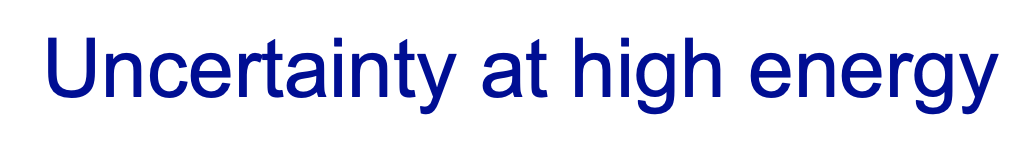 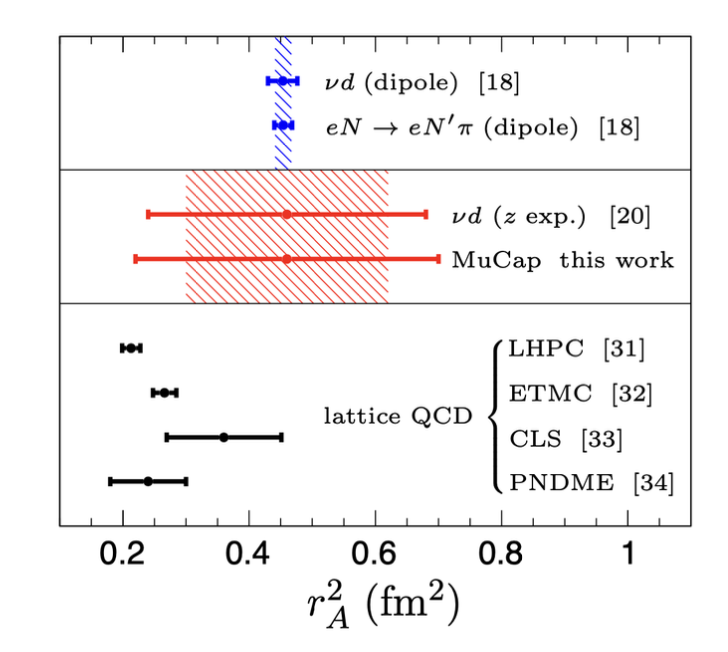 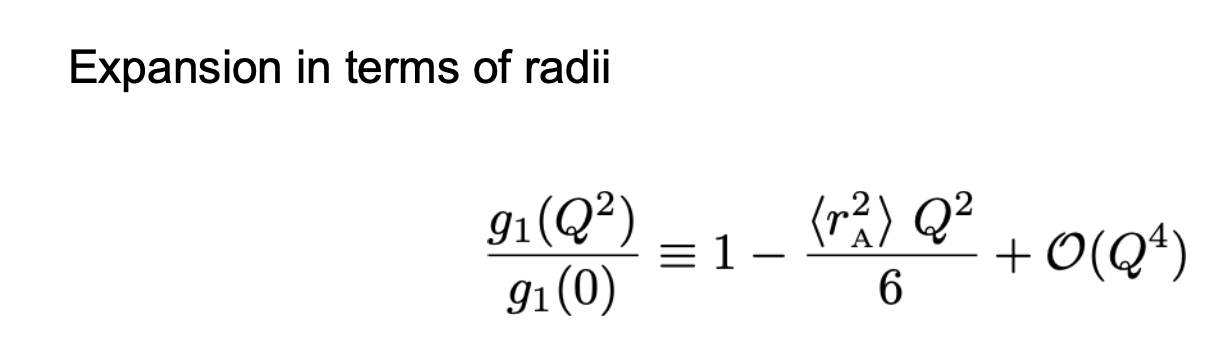 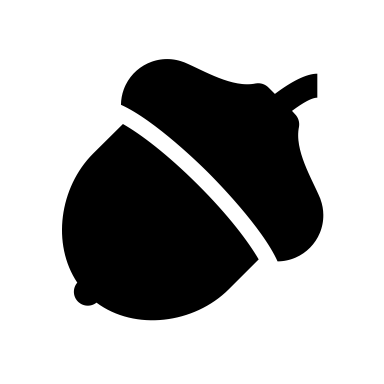 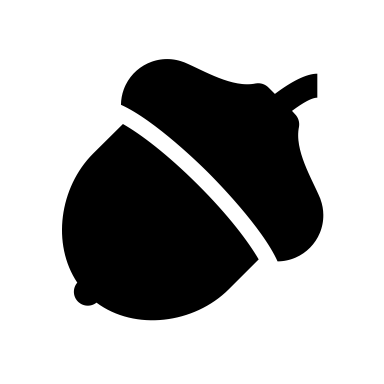 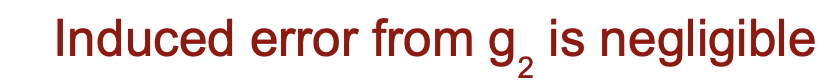 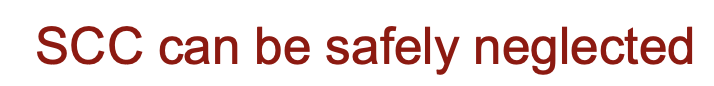 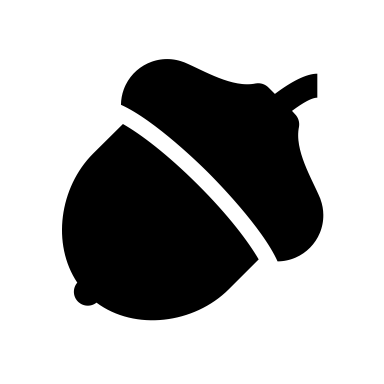 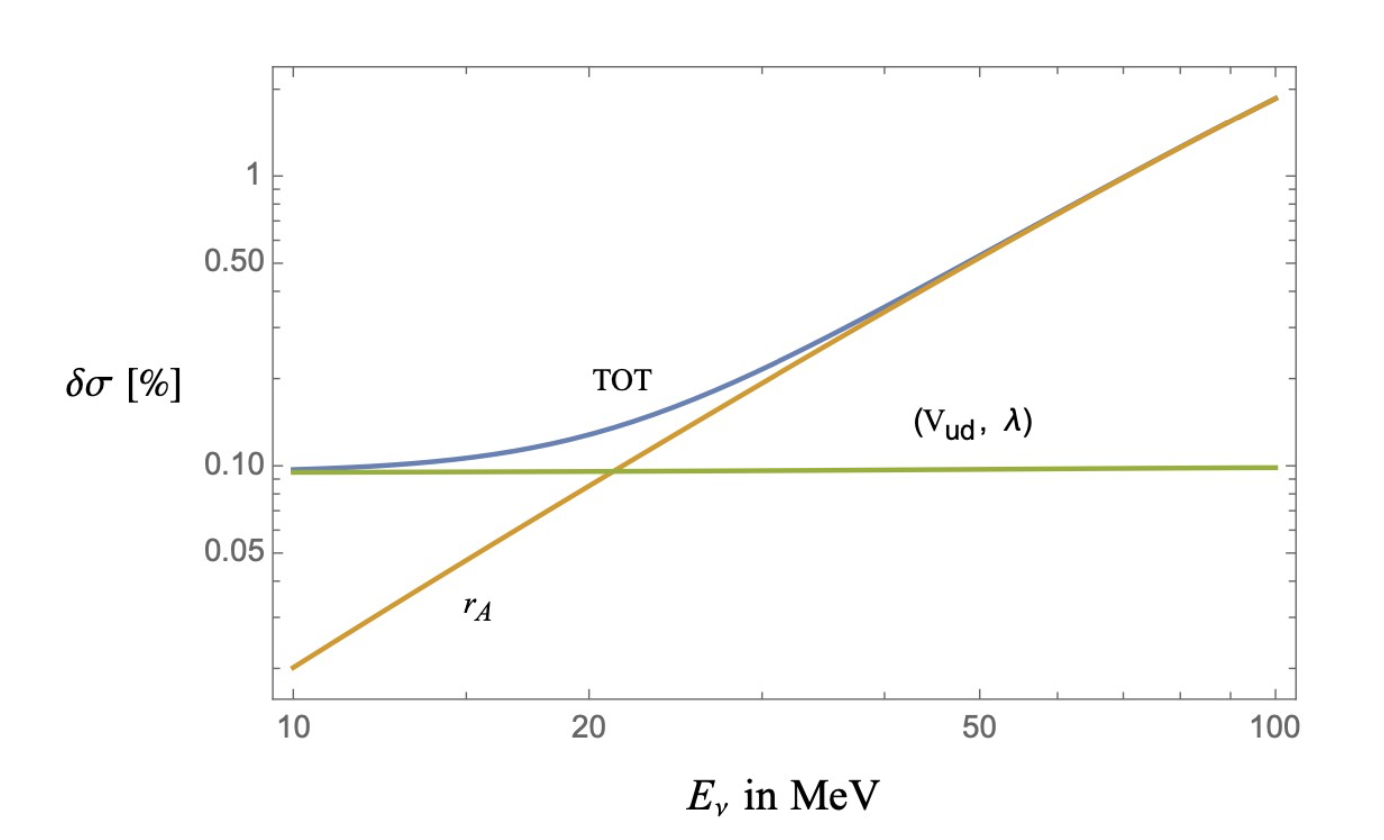 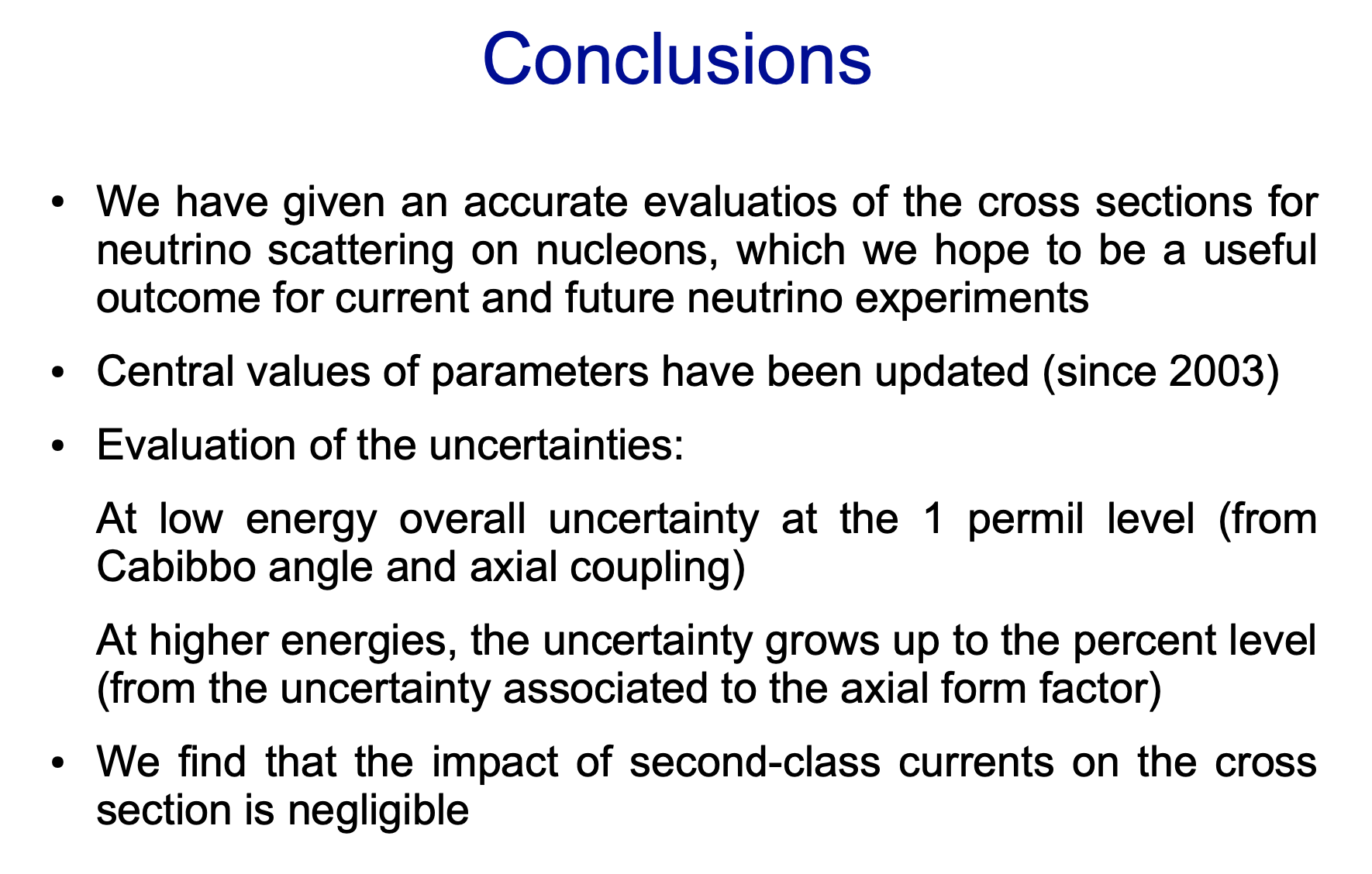 BSM models
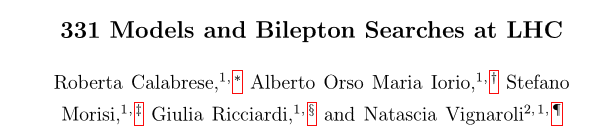 https://arxiv.org/pdf/2312.02287.pdf
minimal extension which includes vector-like quarks (VLQs) and new gauge bosons, performing
analysis of the production at LHC of a pair of doubly-charged bileptons. 

We include for the first time all the relevant processes where VLQs contribute, and in particular the associate production VLQ-bilepton. 

Finally, we extract the bound on the bilepton mass, mY > 1300 GeV, from a reinterpretation of a recent ATLAS search for doubly-charged Higgs bosons in multi-lepton final states.
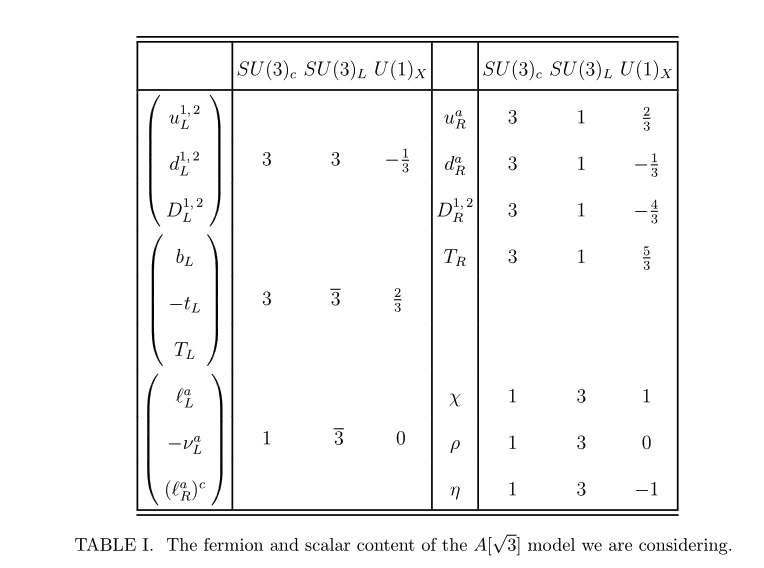 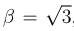 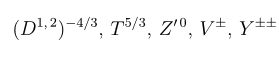 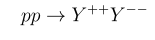 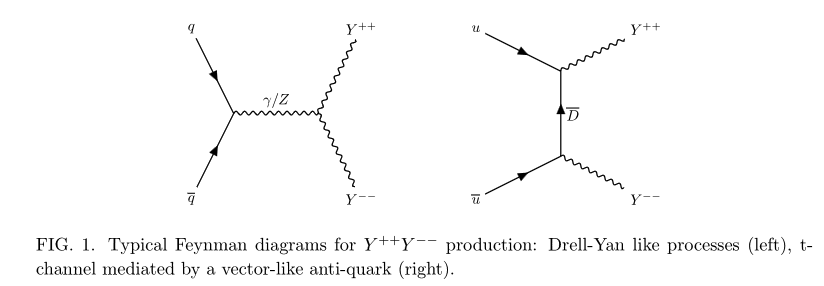 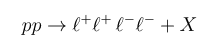 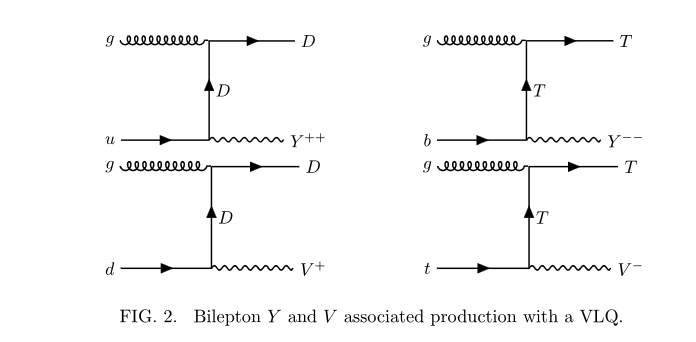 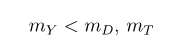 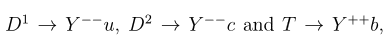 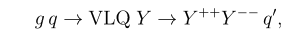 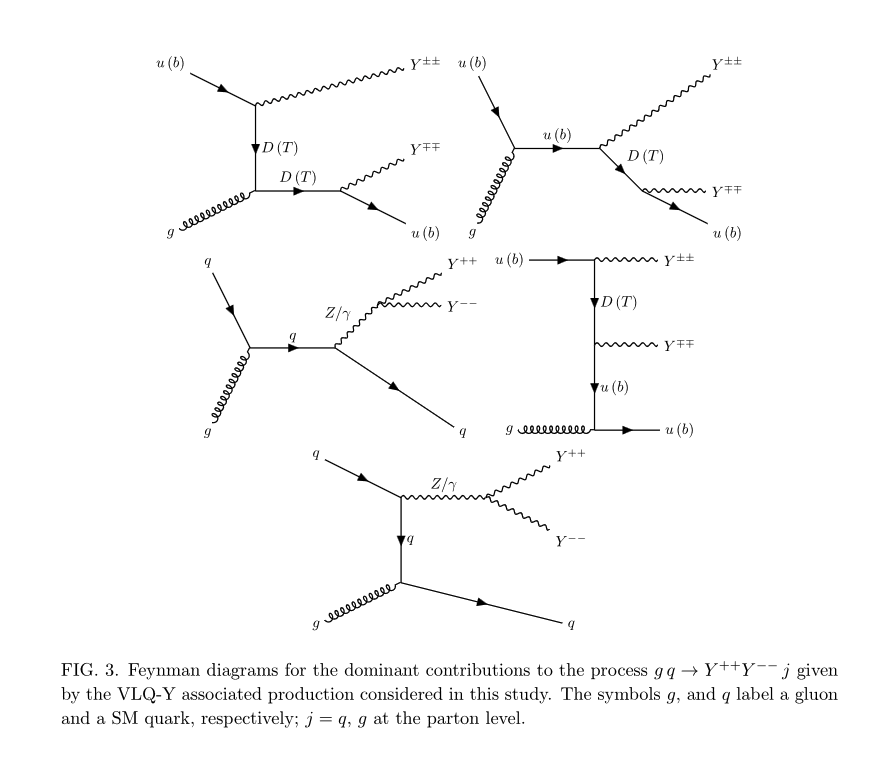 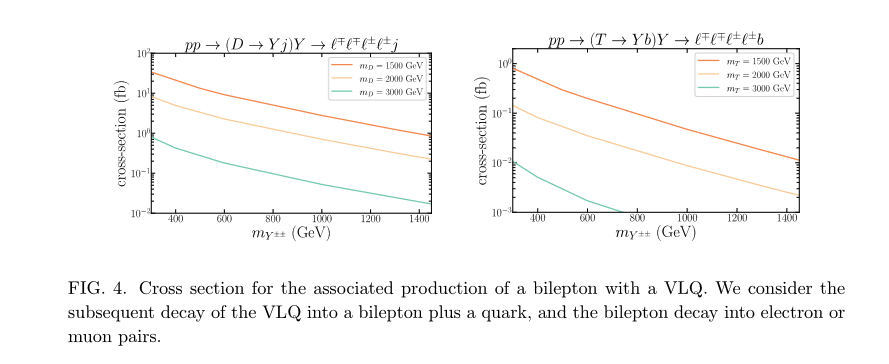 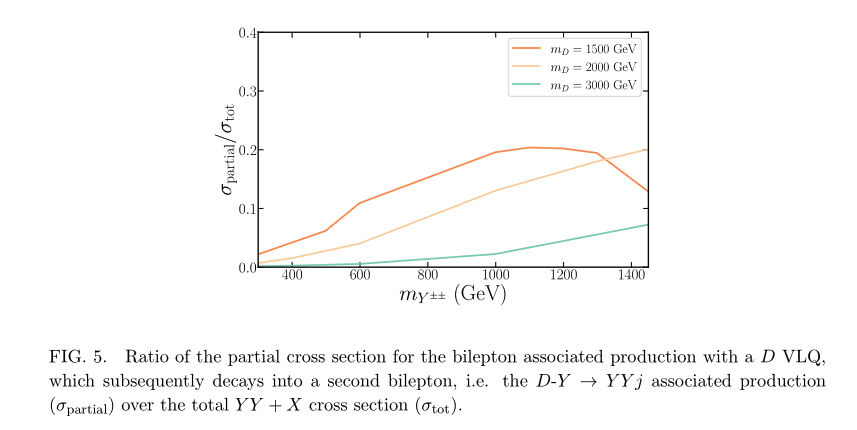 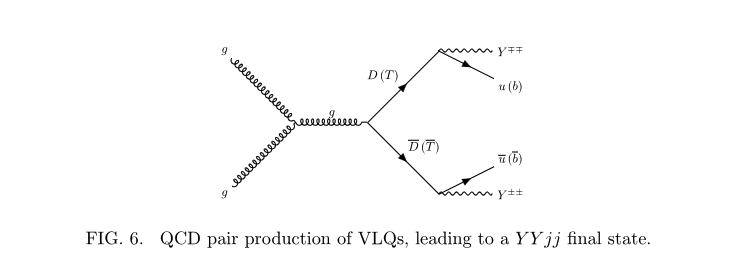 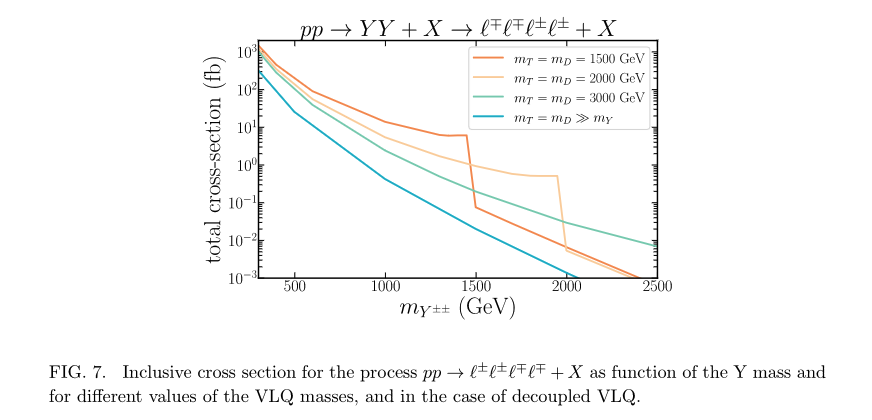 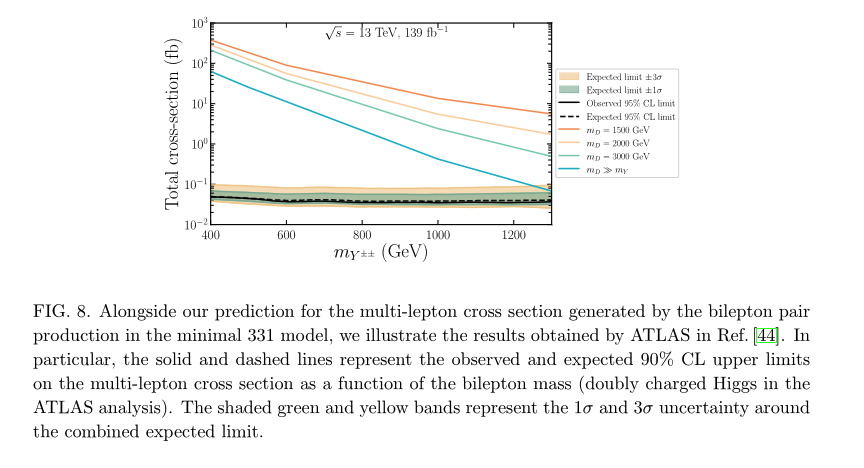